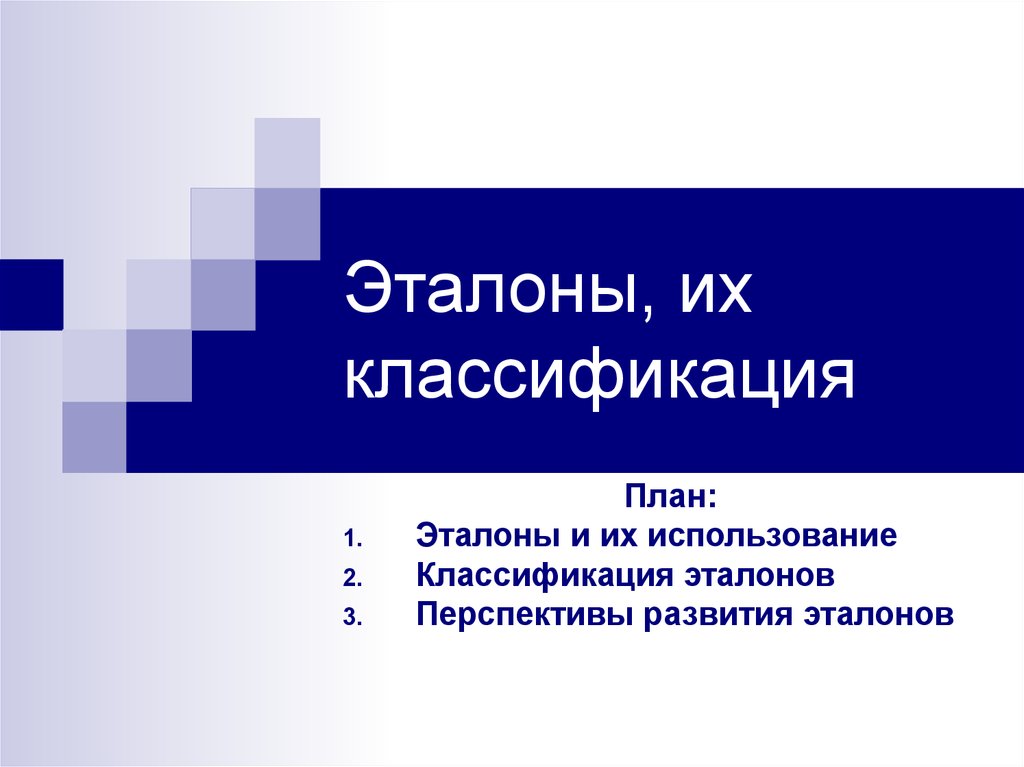 Цель работы:
Получить знания по эталонам и их использованию